SKRIVEFAGET
Modul 1: Skriveproces og struktur
Lektion 6: Fase 3: Korrekturlæsning og redigering
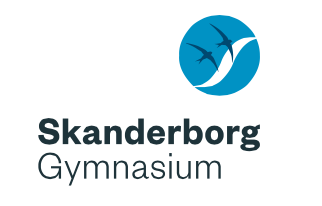 Fase 2: At skrive udkast
5 afsnitsmetoden
Lav mindmap med stikord, udvælg 3 grene, og omform det til en disposition
Skriv tre sætninger ud fra de tre grene i mindmappen, du har valgt ud
Skriv to sætninger mere – en til indledning og en til afslutning
Udvid alle fem sætninger til fem afsnit
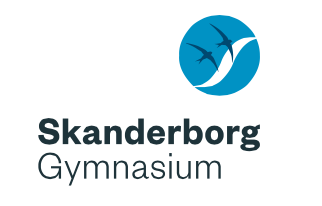 Fase 3: Korrekturlæsning
Ofte skrive man bare ’derudaf’, når man skriver udkast. Det kan give god sammenhæng i teksten, men det kan også betyde, at man kommer til at lave nogle fejl undervejs.
Man læser korrektur på sin tekst for at sikre sig, at man har fået kommunikeret det, man ville, på en måde, som er hensigtsmæssig i forhold til fx opgavetypen
Det kan være en god hjælp at få andre til at læse korrektur på din tekst. 
Der er mange forskellige aspekter, man kan tage fat på, og det er vigtigt at have fokus på et (eller to) ad gangen – derfor skal der læses korrektur ad flere omgange
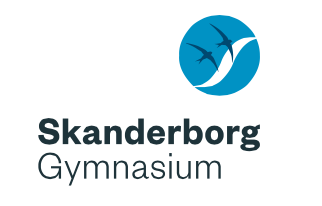 Fase 3: Korrekturlæsning
Man kan skelne mellem tre forskellige niveauer for korrekturlæsning
Indhold
Struktur
Sprog
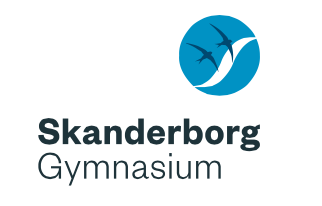 Fase 3: Korrekturlæsning på indhold
Er der et klart – og godt – spørgsmål i indledningen? 
Kommer teksten i dybden med emnet i de enkelte afsnit? Er der noget der skal uddybes? Er der noget der er overflødigt?
Er der er klar konklusion, hvor der er et tydeligt svar på spørgsmålet fra indledningen?

Opgave: Byt tekst med sidemanden og svar på ovenstående spørgsmål
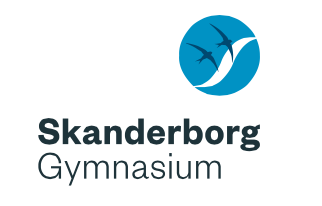 Fase 3: Korrekturlæsning på struktur
Er der en tydelig rød tråd i opgaven?
Er der en logisk sammenhæng mellem de enkelte afsnit? Måske skal nogle afsnit flyttes?
Starter hvert afsnit med en emnesætning, som resten af afsnittet holder sig til?
Er der en hensigtsmæssig inddeling i afsnit? Eller skal nogle afsnit slås sammen og andre deles op?
Er der sammenhæng mellem indledning og afslutning?

Opgave: Byt tekst med sidemanden og svar på ovenstående spørgsmål
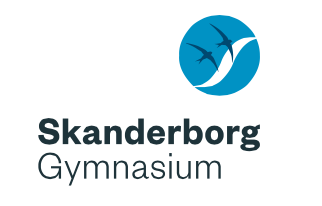 Fase 3: Korrekturlæsning på sprog
Er mit sprog skriftsprog (og ikke talesprog)?
Passer mit sprog (fx ordforråd) i forhold til tekstgenren og til læseren?
Er mine formuleringer præcise? 
Er der lange indviklede sætninger, som kan være vanskelige at forstå for læseren? Skal der måske sættes flere punktummer?
Er mit sprog grammatisk korrekt?
Har jeg fået sat alle kommaerne, hvor de skal stå?

Opgave: Byt tekst med sidemanden og svar på ovenstående spørgsmål
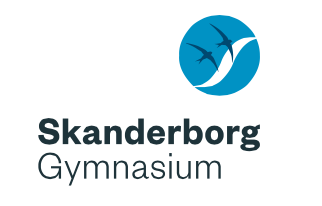 Opgave: Korrekturlæsning og redigering
Rediger din tekst ud fra den respons, du har fået fra sidemanden.
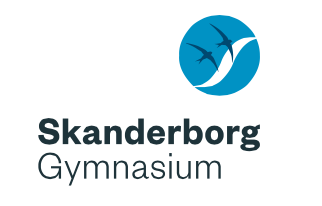